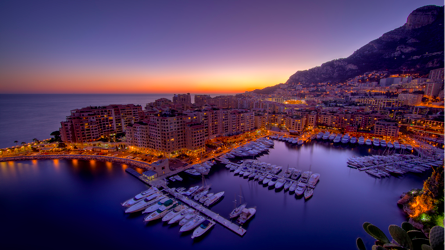 МОНАКО
Подготовила: Марина Пелещак
Экономико-географическое положение:
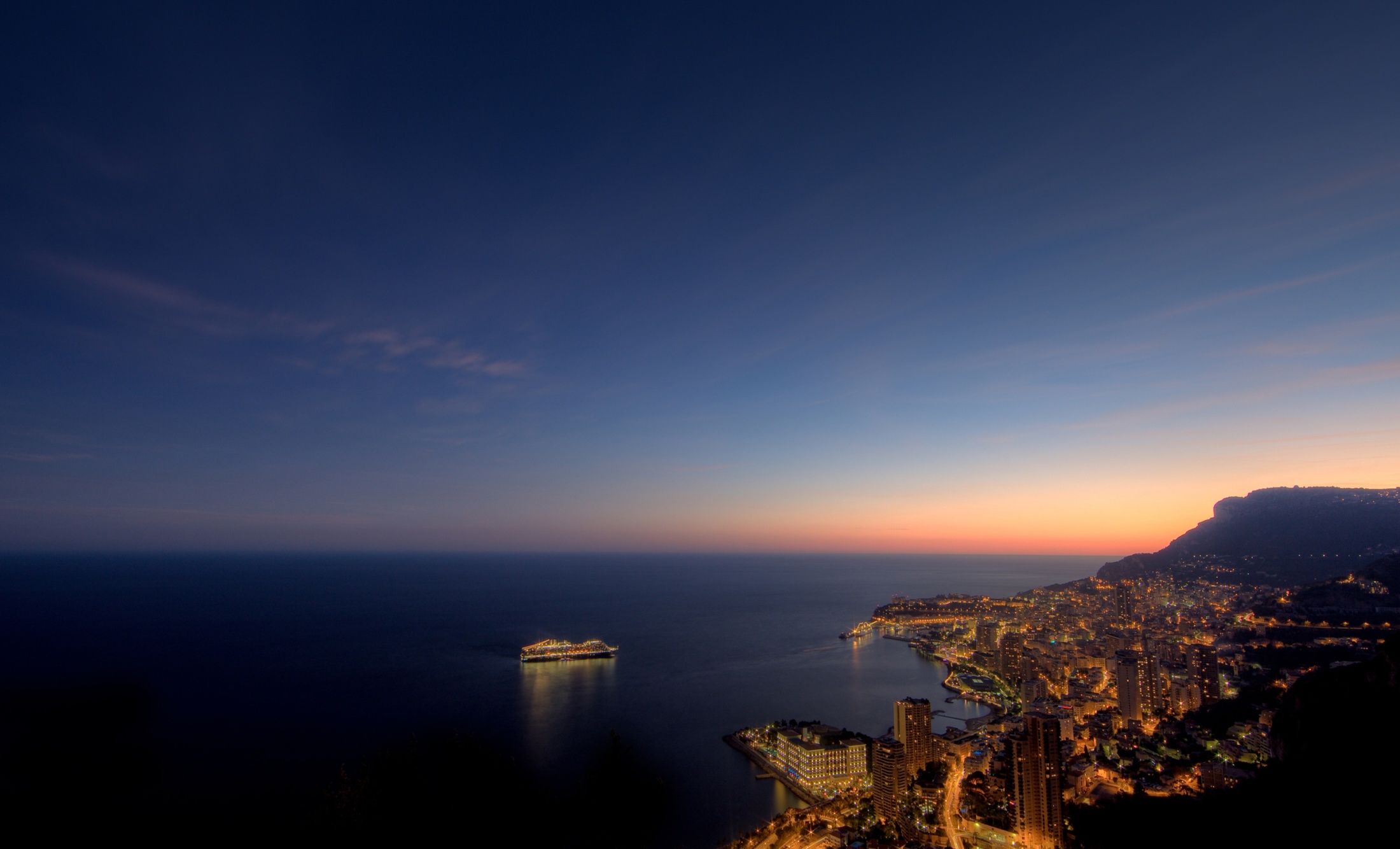 Карликовое государство ассоциированное с Францией, расположенное на юге Европы на берегу Средиземного моря. 
На суше граничит с Францией. 
Является одной из самых маленьких и наиболее густонаселённых стран мира. 
Площадь страны составляет 2,02 км² (что почти вдвое меньше площади Центрального парка в Нью-Йорке).
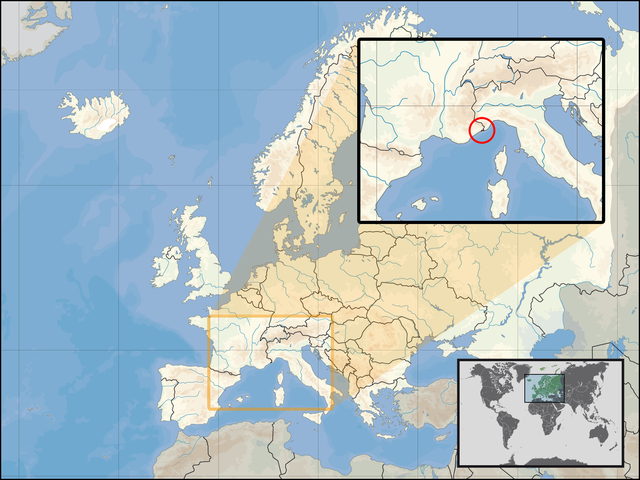 Государственная символика:
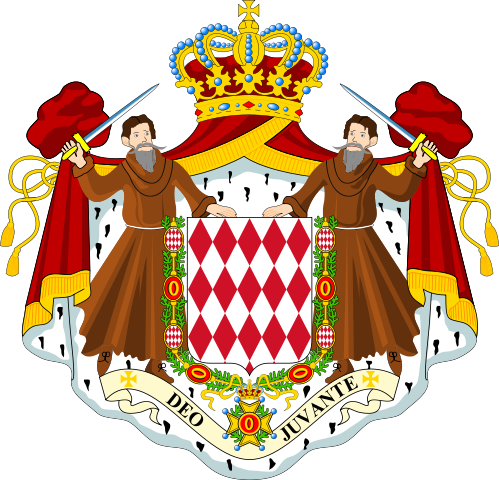 Флаг Монако
Герб Монако
Гимн Монако
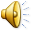 Государственное устройство:
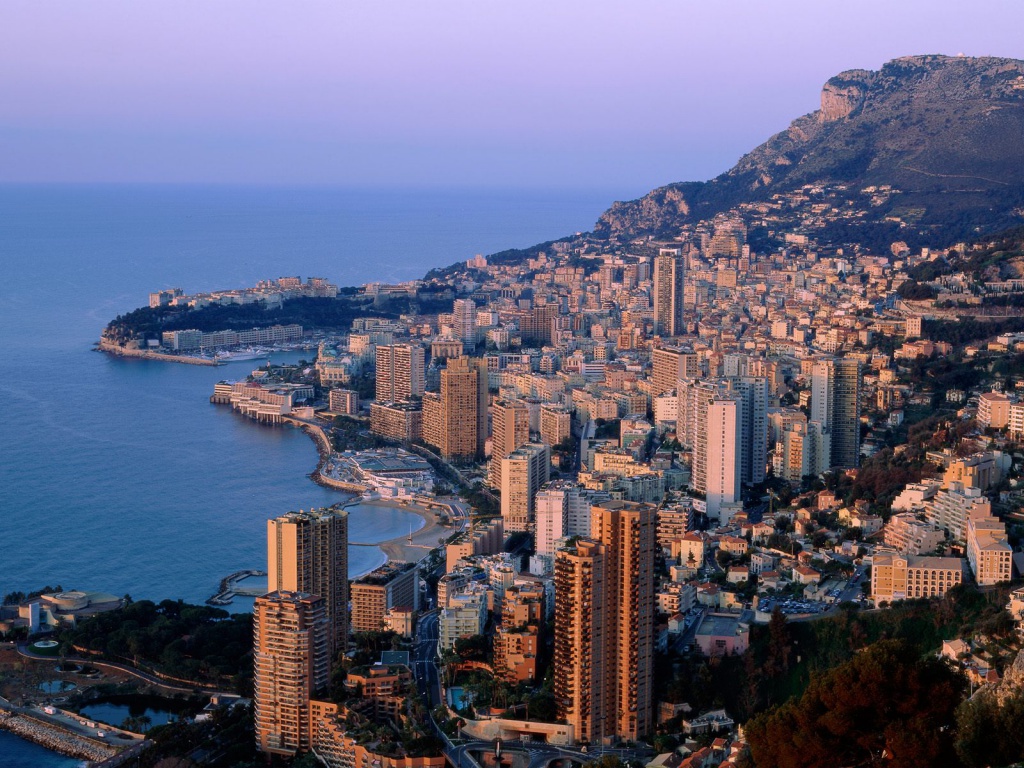 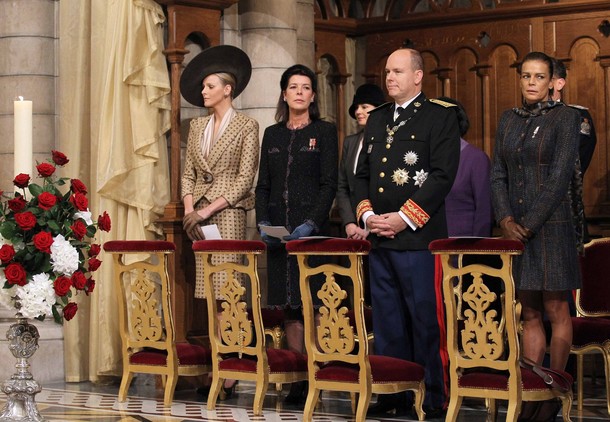 По форме правления               Монако — конституционная монархия, с некоторыми вторичными признаками дуализма. Главой государства является князь.
Исполнительная власть:     Государственный совет (правительство)
Законодательная власть: поделена между князем и однопалатным Национальным Советом (парламентом)
Судебная  власть:  князь.
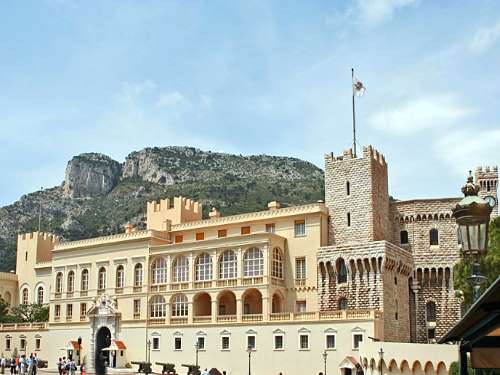 Княжеский дворец
Население:
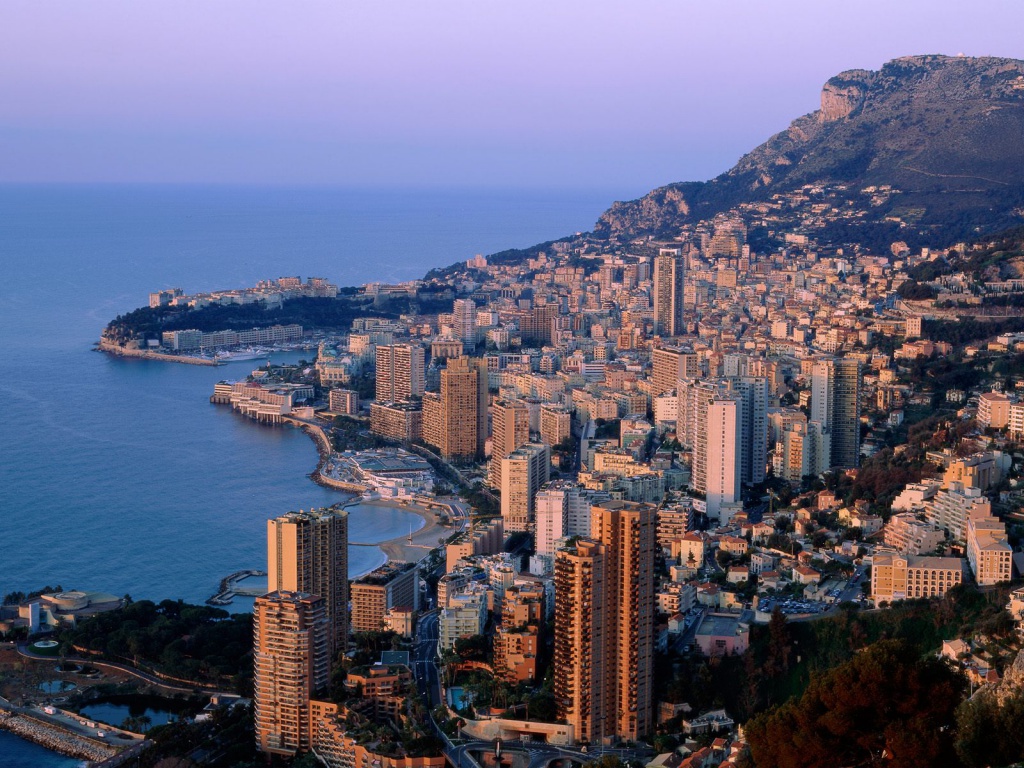 По данным на 2006 год население Монако составляет 35 656 человек.
Плотность населения составляет 18 285 чел./км². Ежегодный прирост населения составляет 0,386 % в год (данные 2007 года).
Среди населения незначительно преобладают женщины. 
Наиболее многочисленная религиозная группа — католики. К ним относятся 90 % населения княжества.
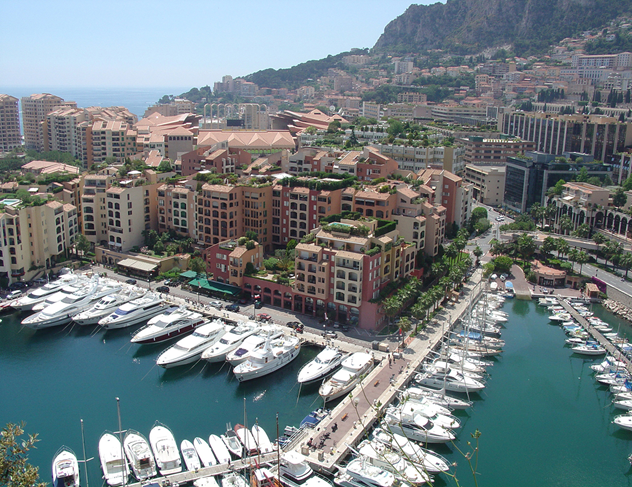 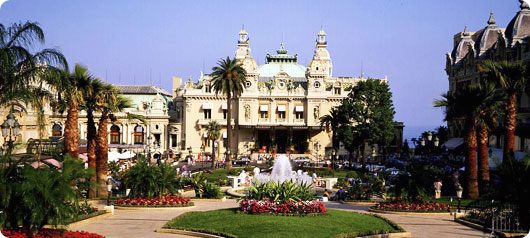 Казино в Монте-Карло
Экономика:
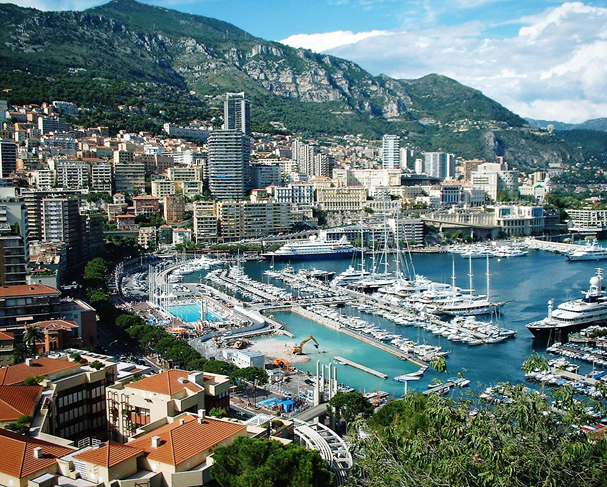 Преимущества: гарантируемая банковская тайна и низкие налоги привлекают миллиардные состояния из-за границы. Отсутствует внешний долг, валютные резервы порядка $ 2 млрд. Низкая безработица (3 %).
Недостатки: зависимость от экономических колебаний во Франции и Италии. НДС приносит 55 % государственных доходов. Требование ЕС ужесточить банковское и налоговое законодательство. Отсутствие ресурсов, полная зависимость от импорта.
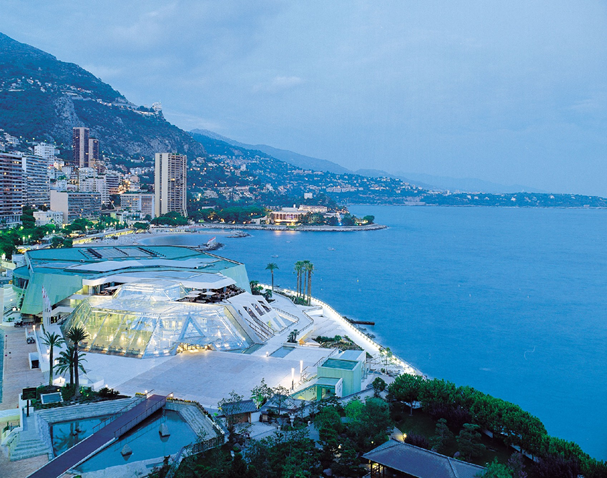 Отрасли специализации:
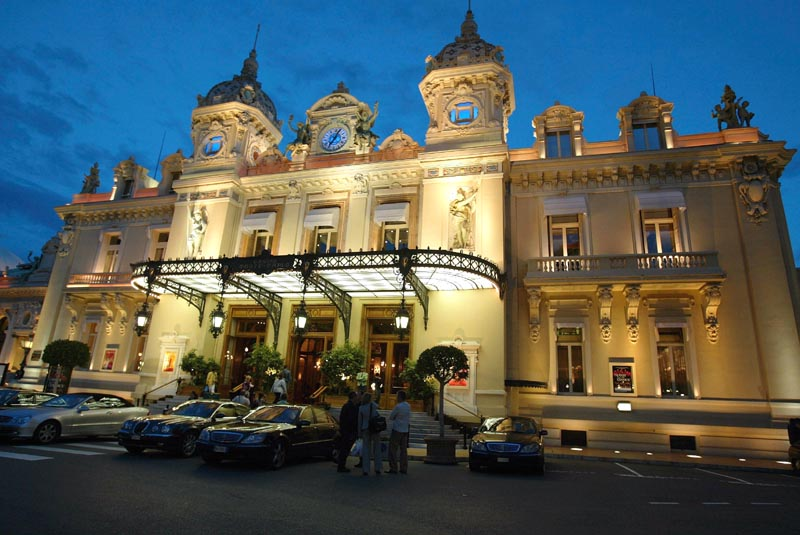 Туризм
Банковская и финансовая сфера
Фармацевтическая промышленность(производство косметики, химикатов и лекарственных препаратов)
Электронная промышленность
Сельское хозяйство не развивается из-за отсутствия свободных земель.
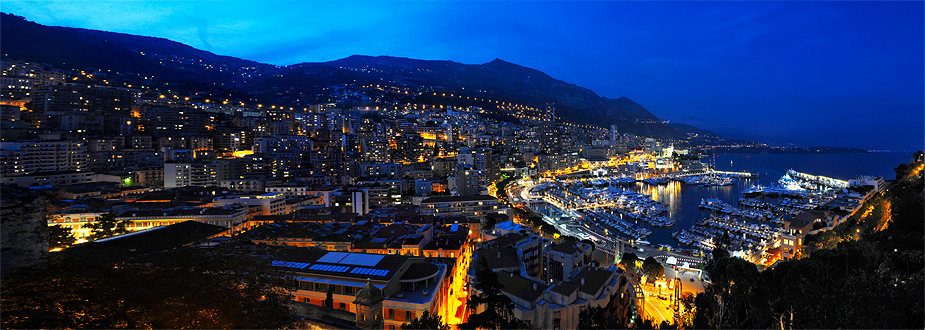 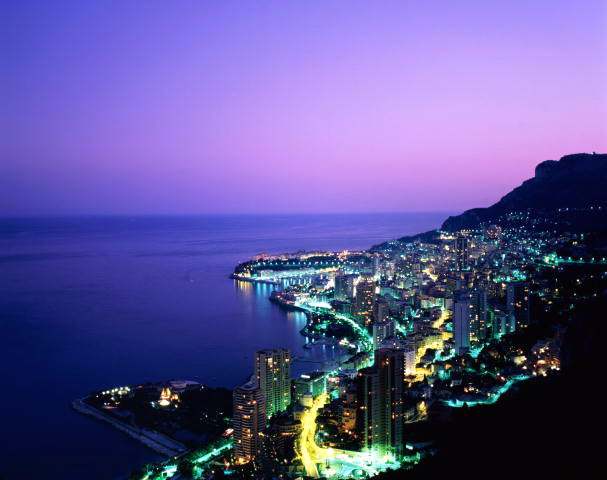 Спасибо за внимание!